VRSTE PRIDEVNIKOV
1. Poslušaj razlago
https://youtu.be/UGQ4SaOcAYI


2. V zvezek prepiši zapis: VRSTE PRIDEVNIKOV

3. Neredi nekaj vaj

https://uciteljska.net/kvizi/HotPot/PRIDEVNIKI/2_Vrste_pridevnikov.htm
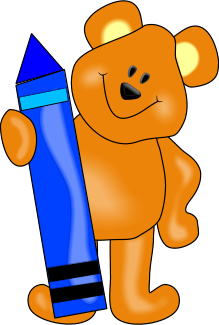